TÍTULO DO TRABALHO: Subtítulo do trabalho caso tenha um.
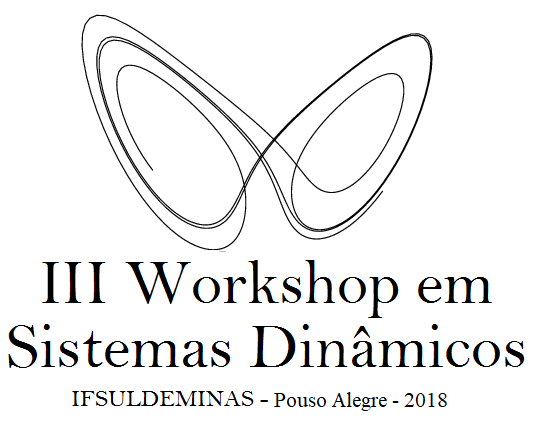 Autor1 D. V. SOBRENOME¹; Autor2 H. SOBRENOME²; Autor3 D. SOBRENOME³ 
1IFSULDEMINAS – Campus Inconfidentes, Inconfidentes/MG, e-mail: autor1@ifsuldeminas.edu.br;
2IFSULDEMINAS – Campus Inconfidentes, Inconfidentes/MG, e-mail: autor2@ifsuldeminas.edu.br; 
³UNESP – Campus Rio Claro, Rio Claro/SP, e-mail: autor3l@hotmail.com.br
INTRODUÇÃO
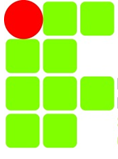 Fonte arial 32. É apenas uma sugestão se achar melhor pode usar uma fonte um pouco maior. Introcução introdução introcução introdução introdução introdução introcução introdução introdução introdução introcução introdução introdução introdução introcução introdução introdução introdução introcução introdução introdução introdução introcução introdução introdução introdução introcução introdução introdução introdução introcução introdução introdução introdução introcução introdução introdução introdução introcução introdução introdução introdução introcução introdução introdução introdução introcução introdução introdução introdução introcução introdução introdução introdução introcução introdução introdução introdução introcução introdução introdução introdução introcução introdução introdução introdução introcução introdução introdução introdução introcução introdução introdução introdução introcução introdução introdução introdução introcução introdução introdução introdução introcução introdução introdução introdução introcução introdução introdução introdução introcução introdução introdução introdução introcução introdução
Figura 2: Não esquecer de numerar e colocar a legenda em todas a figuras.
Resultados de discussão Resultados de discussão Resultados de discussão Resultados de discussão Resultados de discussão Resultados de discussão Resultados de discussão Resultados de discussão Resultados de discussão Resultados de discussão Resultados de discussão Resultados de discussão Resultados de discussão Resultados de discussão Resultados de discussão Resultados de discussão Resultados de discussão Resultados de discussão Resultados de discussão Resultados de discussão Resultados de discussão Resultados de discussão Resultados de discussão Resultados de discussão Resultados de discussão Resultados de discussão Resultados de discussão Resultados de discussão Resultados de discussão Resultados de discussão Resultados de discussão Resultados de discussão Resultados de discussão Resultados de discussão Resultados de discussão Resultados de discussão Resultados de discussão Resultados de discussão Resultados de discussão Resultados de discussão Resultados de discussão Resultados de discussão Resultados de discussão Resultados de discussão Resultados de discussão.
OBJETIVO
Objetivo objetivo objetivo objetivo objetivo objetivo objetivo objetivo objetivo
objetivo objetivo objetivo objetivo objetivo objetivo objetivo objetivo objetivo objetivo objetivo objetivo objetivo objetivo objetivo objetivo objetivo objetivo objetivo objetivo objetivo objetivo objetivo objetivo.
RESULTADOS E DISCUSSÃO
Resultados de discussão Resultados de discussão Resultados de discussão Resultados de discussão Resultados de discussão Resultados de discussão Resultados de discussão Resultados de discussão Resultados de discussão Resultados de discussão Resultados de discussão Resultados de discussão Resultados de discussão Resultados de discussão Resultados de discussão Resultados de discussão Resultados de discussão Resultados de discussão Resultados de discussão Resultados de discussão Resultados de discussão Resultados de discussão Resultados de discussão Resultados de discussão Resultados de discussão Resultados de discussão Resultados de discussão Resultados de discussão Resultados de discussão Resultados de discussão Resultados de discussão Resultados de discussão Resultados de discussão Resultados de discussão Resultados de discussão Resultados de discussão Resultados de discussão Resultados de discussão Resultados de discussão Resultados de discussão Resultados de discussão Resultados de discussão Resultados de discussão Resultados de discussão Resultados de discussão.
CONCLUSÃO
Conclusão conclusão conclusão conclusão conclusão conclusão conclusão Conclusão conclusão conclusão conclusão conclusão conclusão conclusão 
Conclusão conclusão conclusão conclusão conclusão conclusão conclusão 
Conclusão conclusão conclusão conclusão conclusão conclusão conclusão 
Conclusão conclusão conclusão conclusão conclusão conclusão conclusão 
Conclusão conclusão conclusão conclusão conclusão conclusão conclusão
REFERÊNCIAS
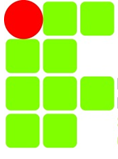 [1] – Referência 1
[2] – Referência 2
[3] – Referência 3
[4] – Referência 4
AGRADECIMENTOS
Agradecimentos, Agradecimentos, 
Agradecimentos, 
Agradecimentos, 
Agradecimentos,
Apoio:
Figura1: Não esquecer de numerar e colocar a legenda em todas a figuras.
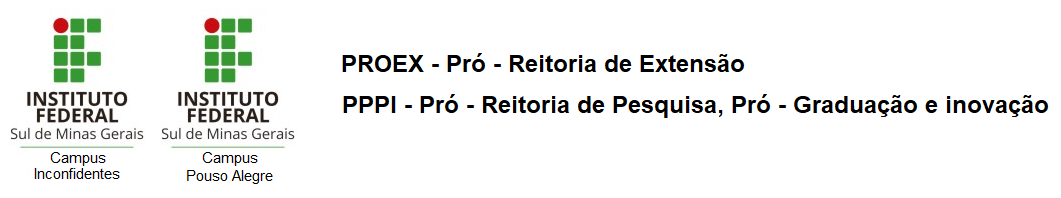